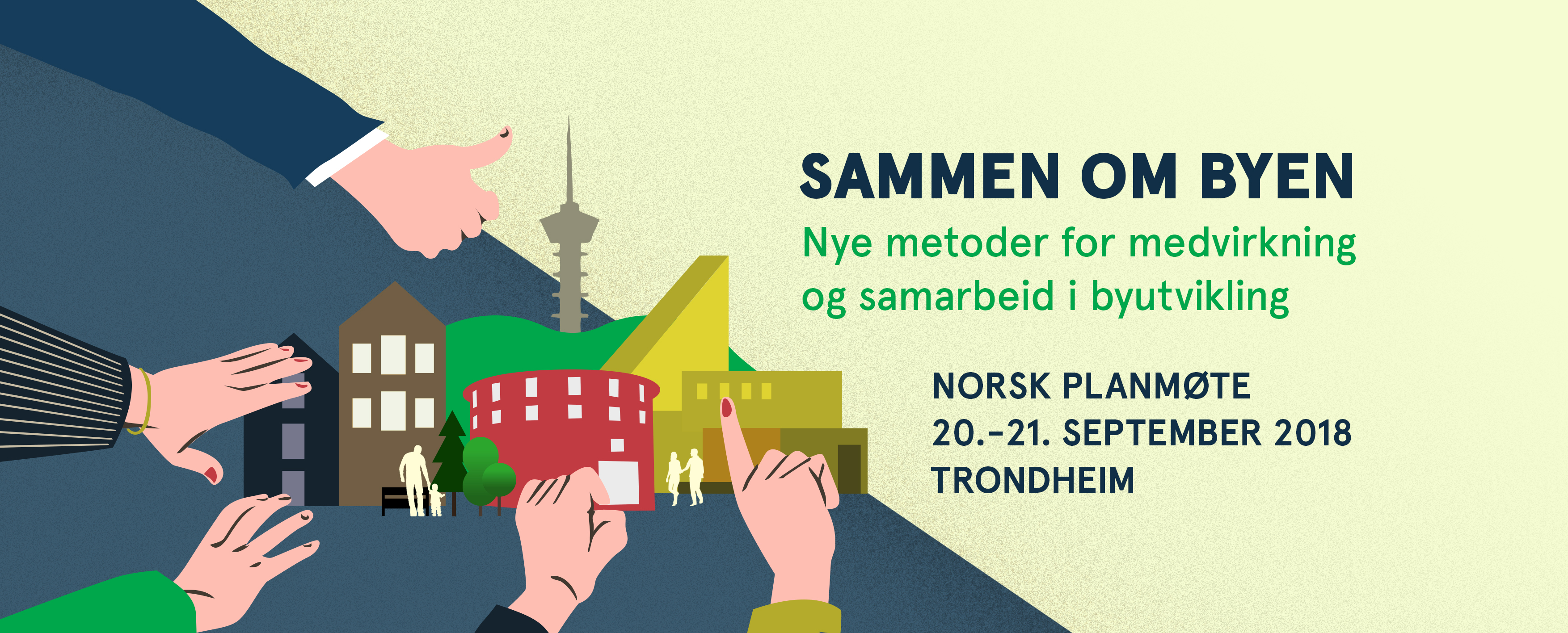 Karin van Wijngaarden Leder i Norsk BOBYSiv. ark MNAL, planlegger Bergen Kommune
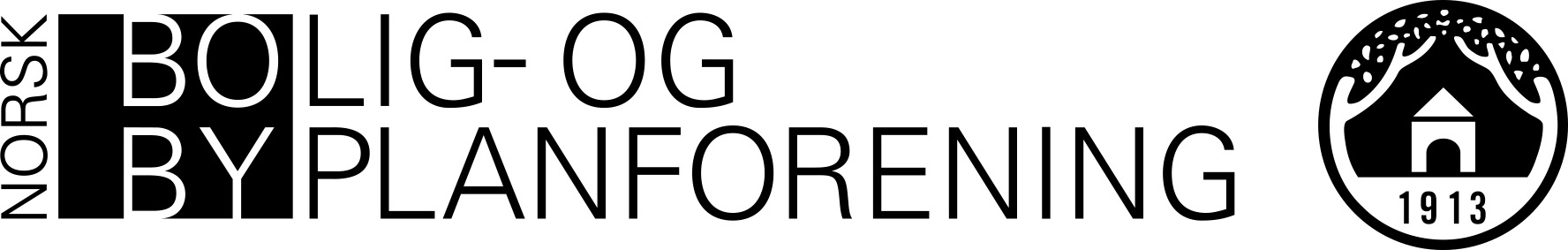 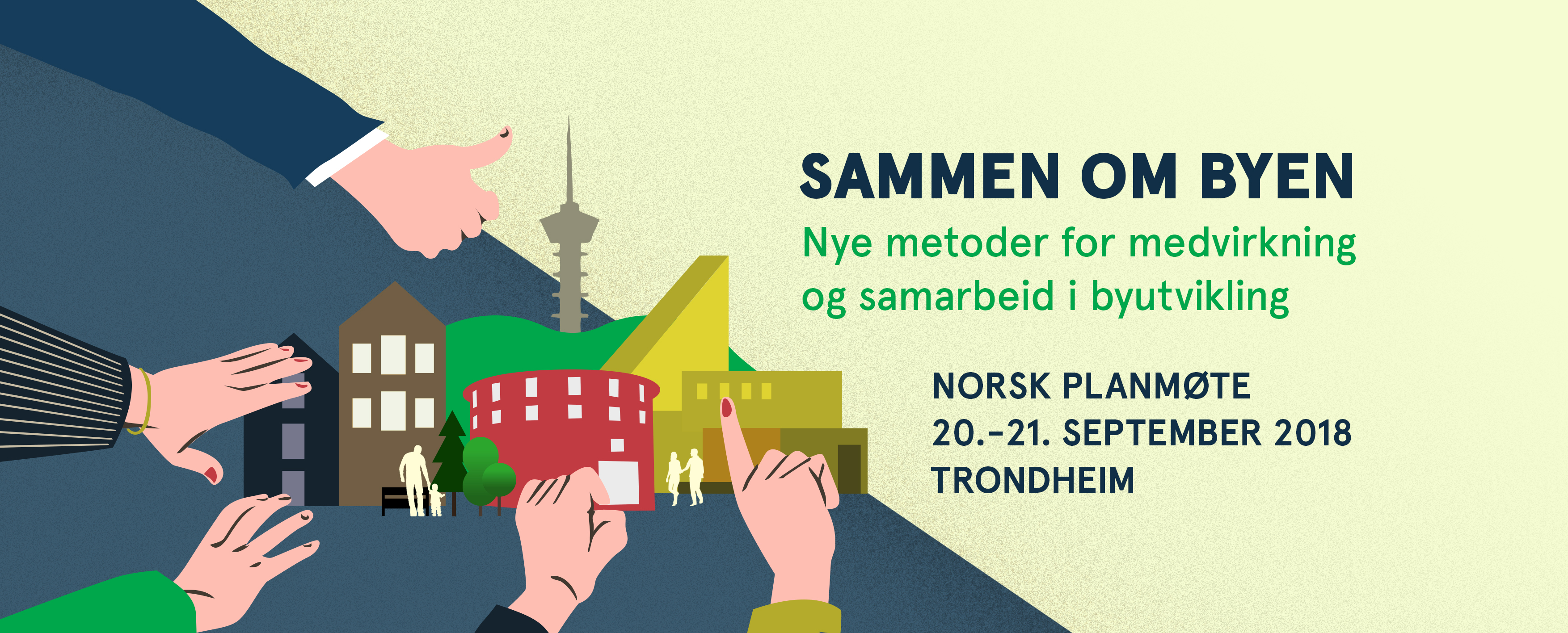 Dag 1 kort oppsummert@@@@@@@@@@@@@@@@@@@@@@@@
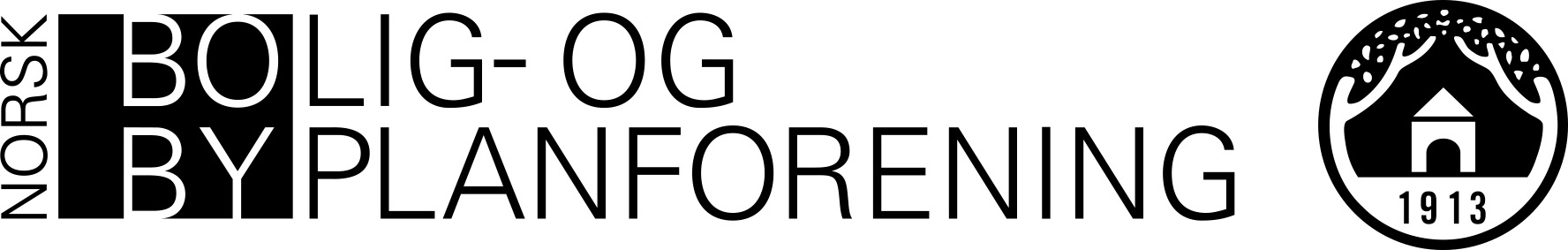 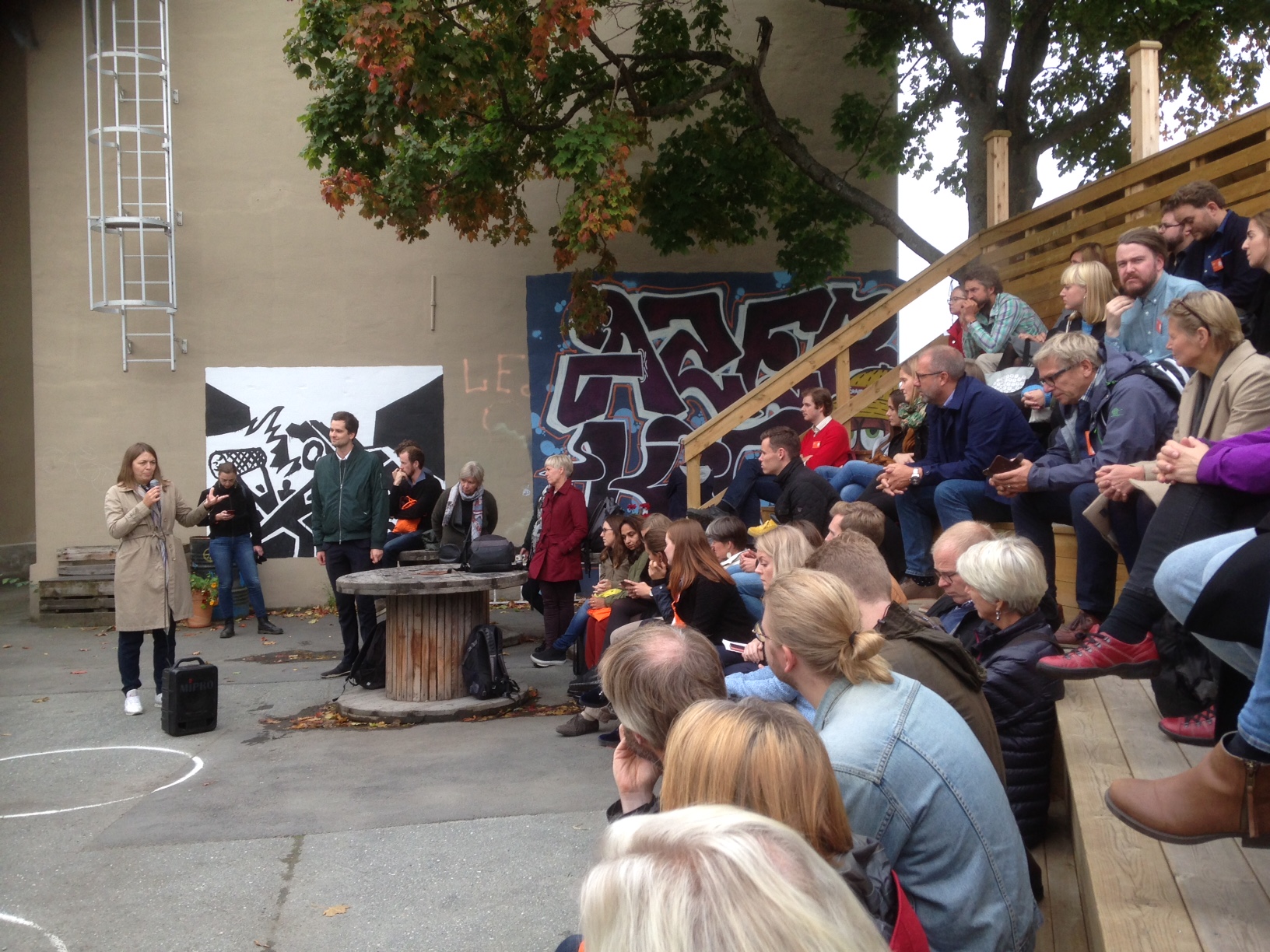 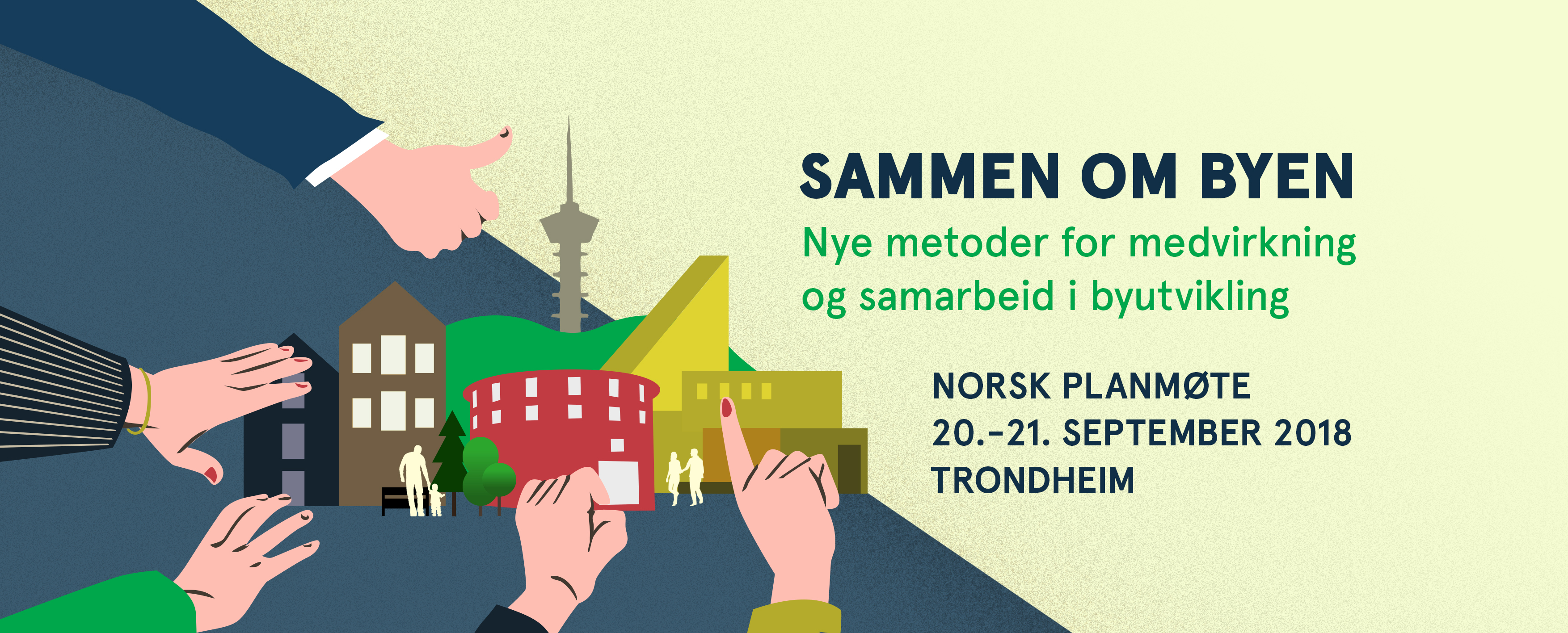 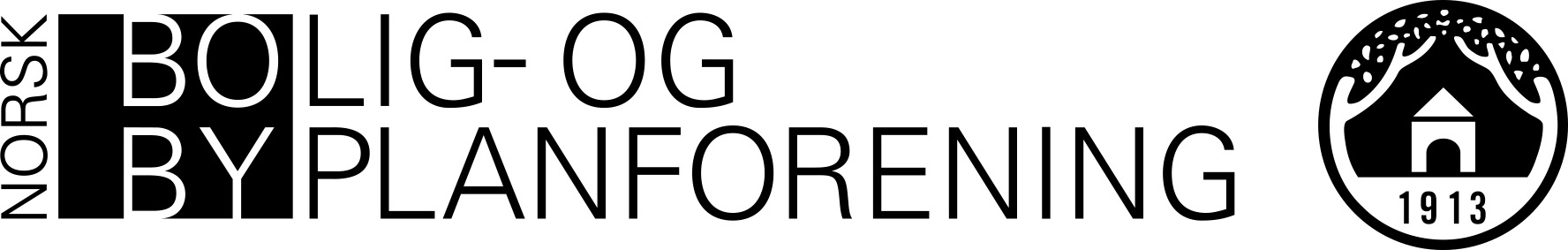 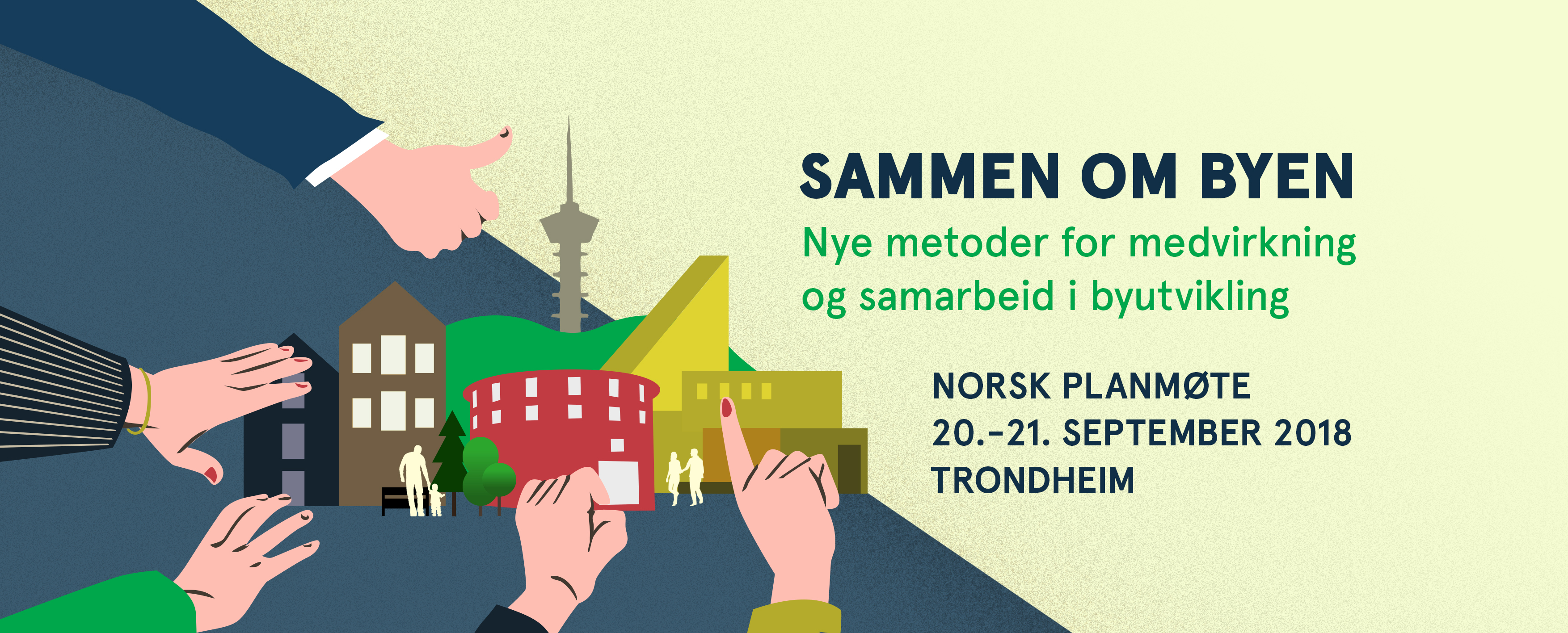 Sjekk : Veileder i medvirkning fra KMD basert på FNs bærekraftmål
 Taktisk midlertidighet i bykjernen gir spennende resultat
 Eierskap som metode og samskapingsplattform
 Førpremiere på virkeligheten og Samarbeid m barn er mulig
 ”Den blå tråd” ble et verktøy for dialog
  City-planner portal og app som formidlingsverktøy
   & Dataflyt til og fra innbyggere
 Klimaendringer stopper ikke grønn mobilitet/ intermodal persontransport 
 Effektfull nedbryting av mentale barrierer
 Kompetanseheving blant berørte/ interesserte
 Vurdere behov for stegvis/ skreddersydd publikumstilnærming
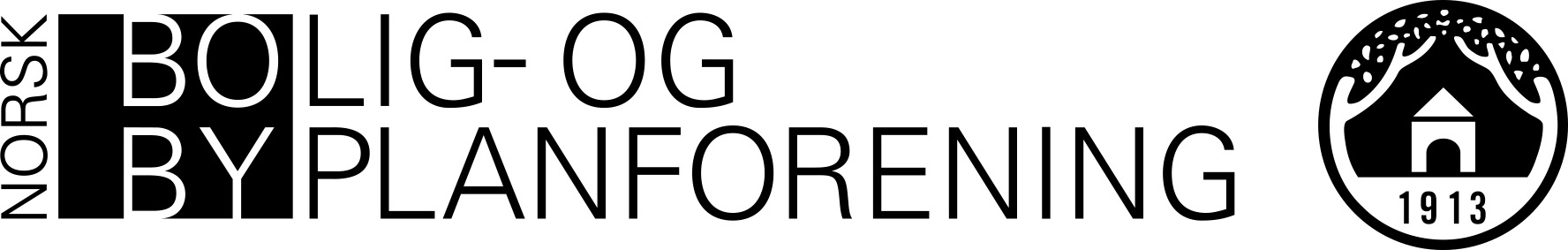 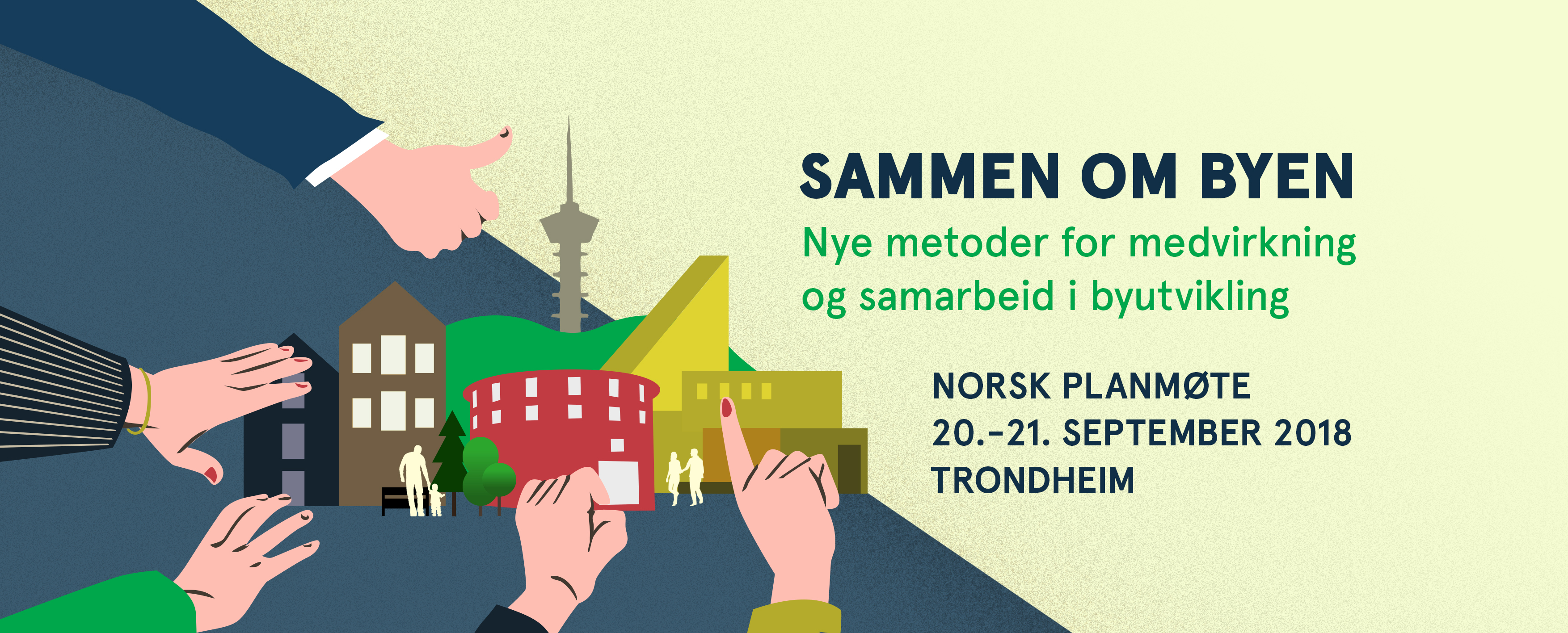 BOBY prisen 2018@@@@@@@@@@@@@@@@@@@@@@@@
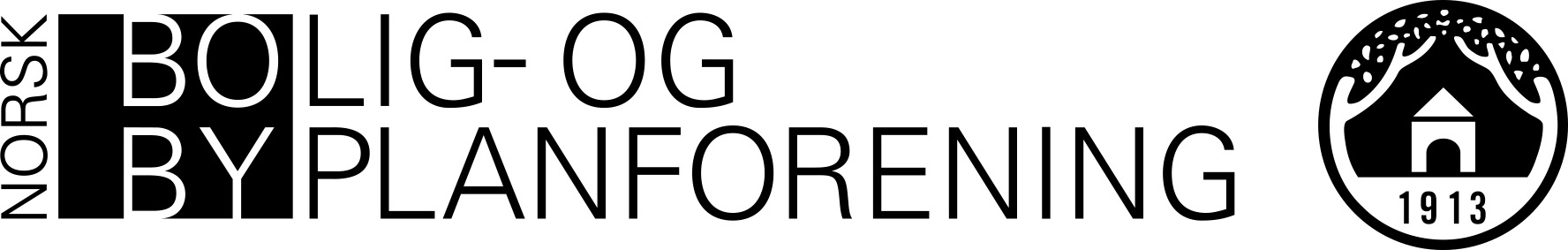 Sotra kystby J
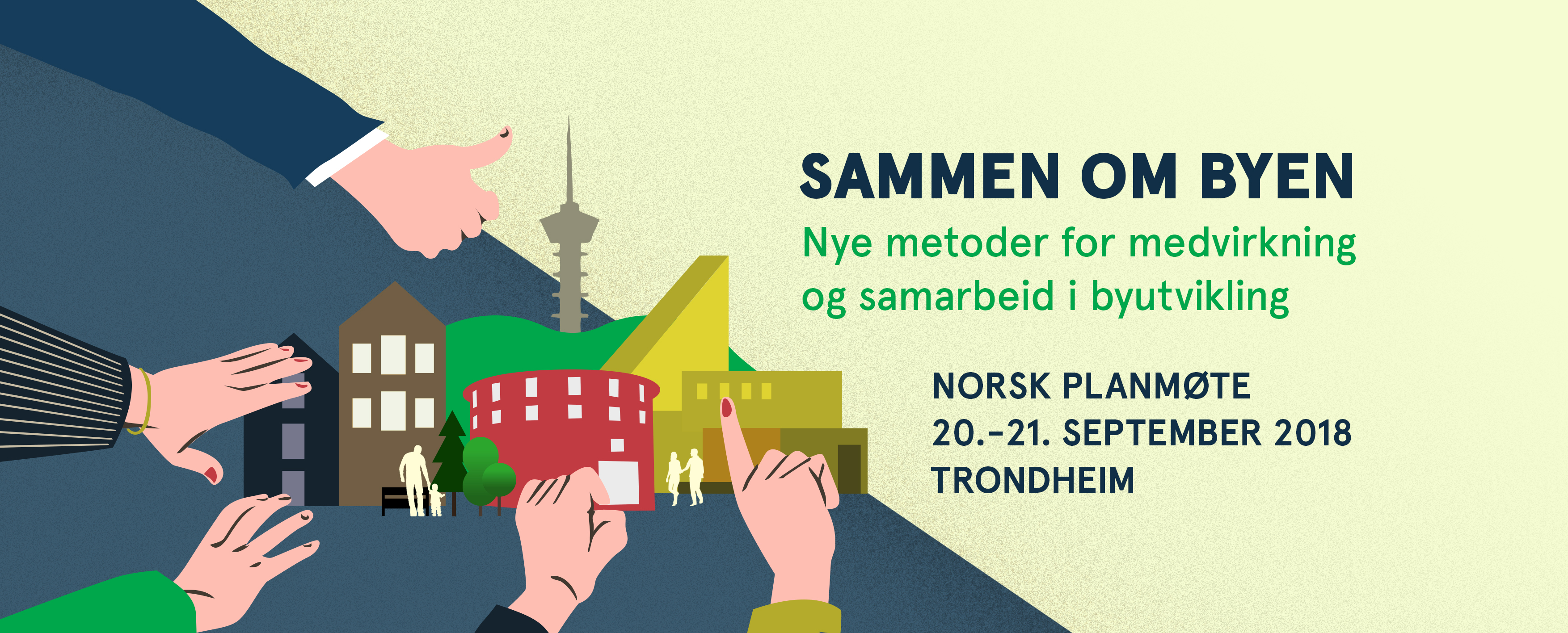 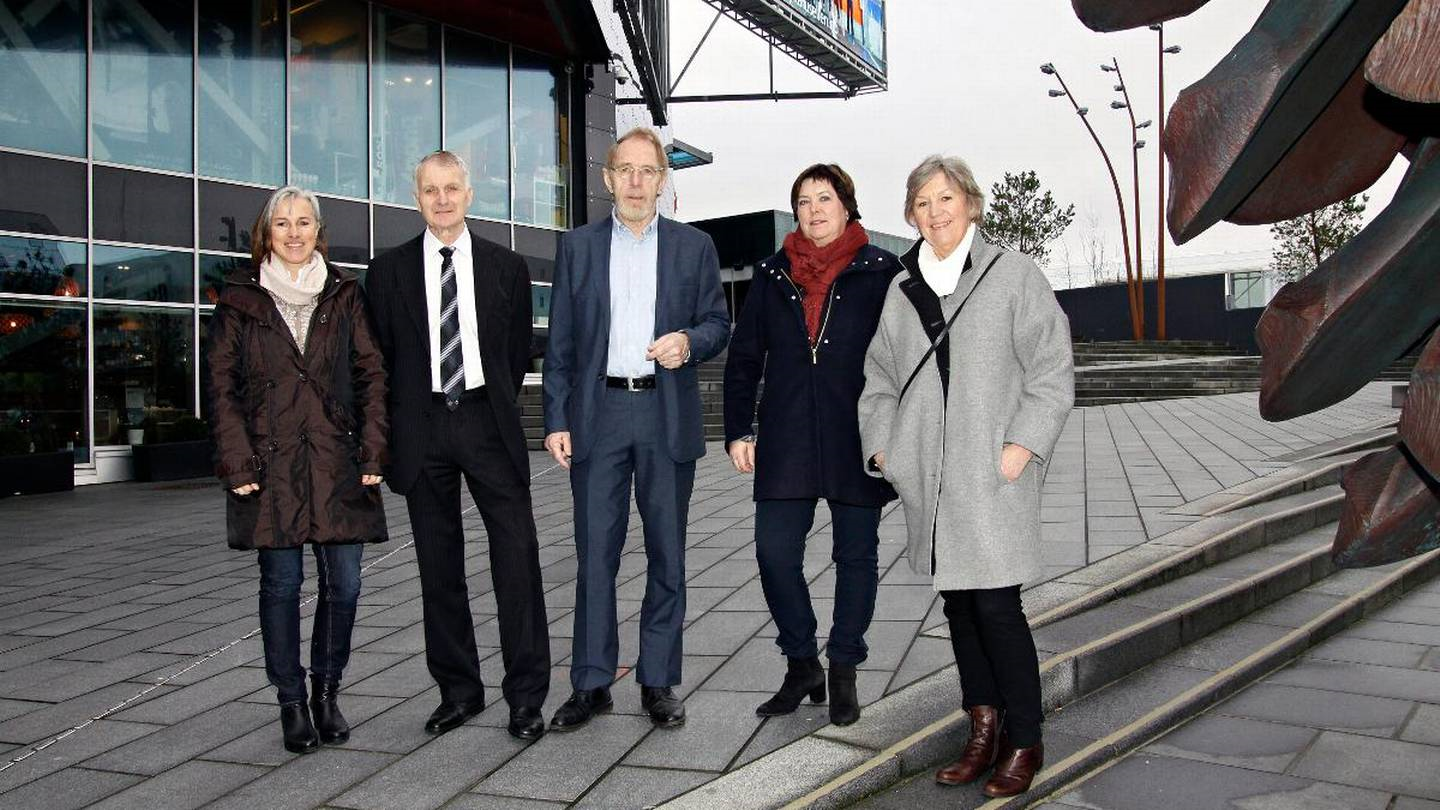 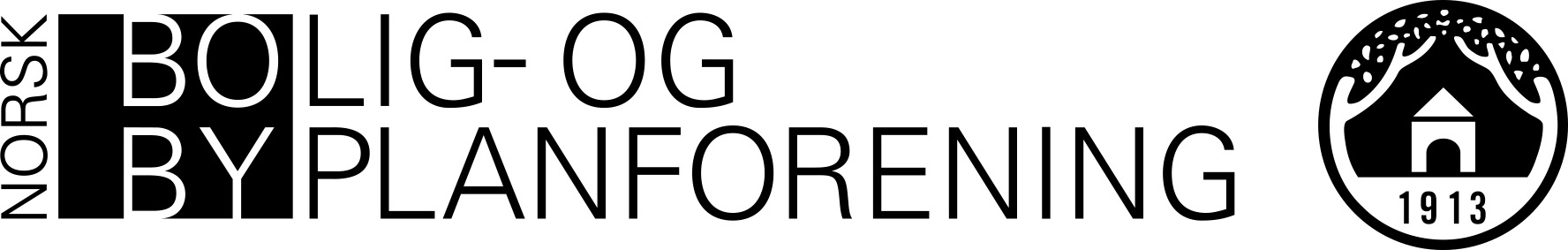 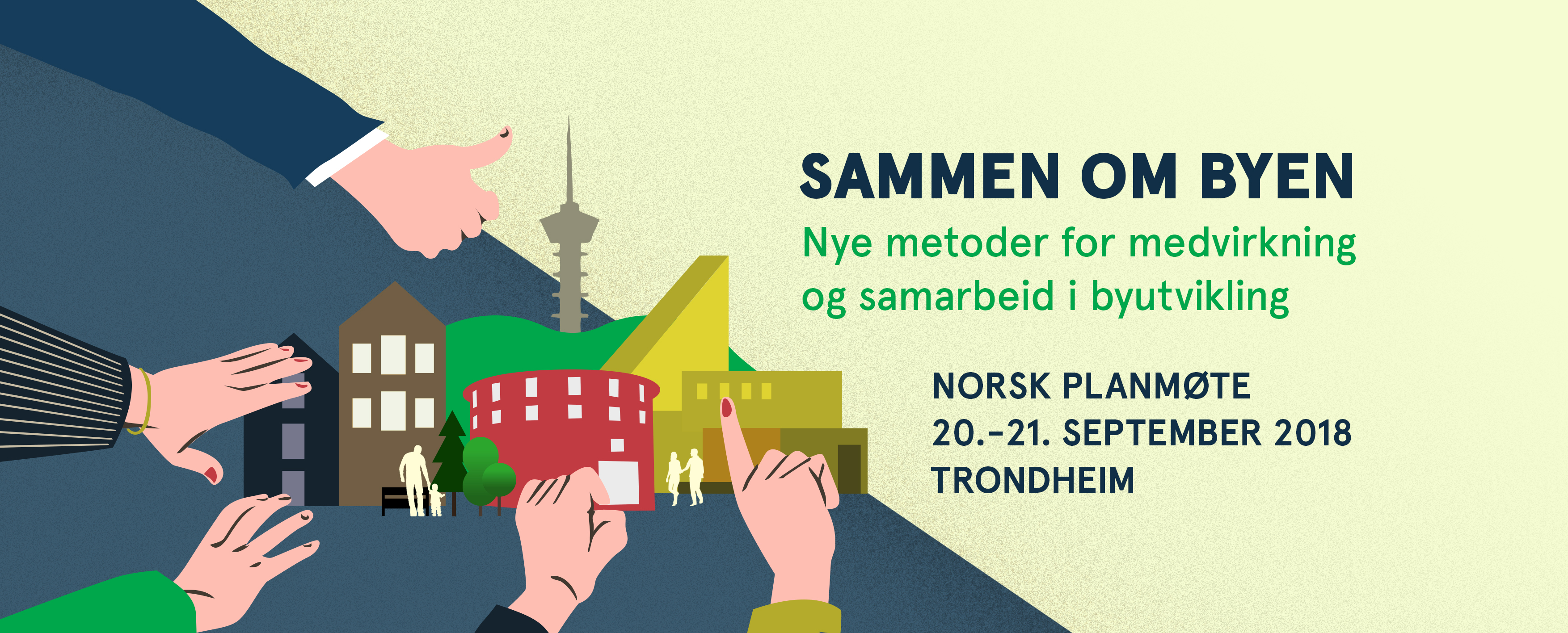 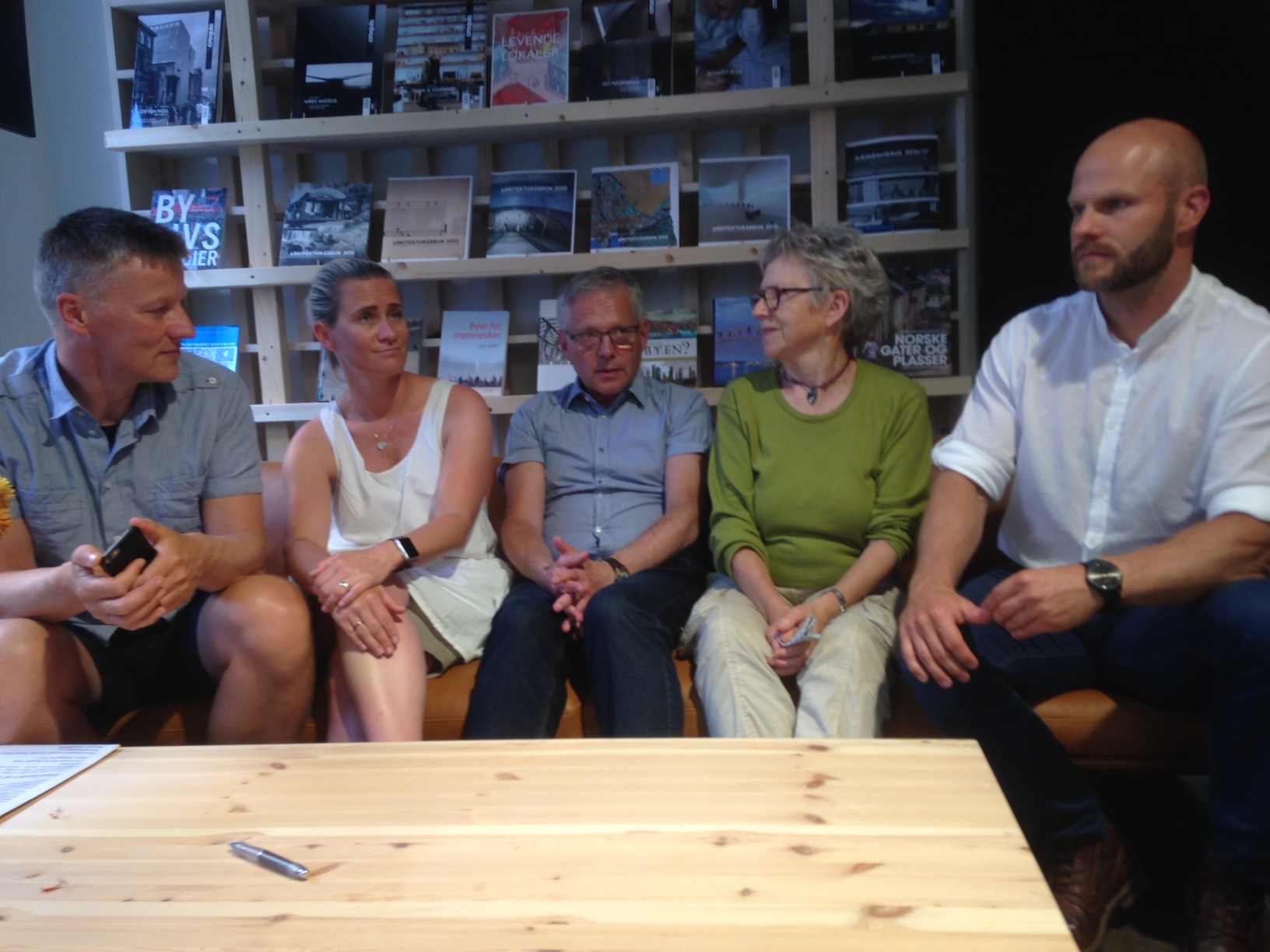 Jury 2018 fra venstre: 
Geir Egilsson, Hamar/ Laura Ve, Bergen/ Hans Jacob Roald, leder/ Kari Øvsthus, Bergen/ Stian Botnen, Bergen

Joacim Skajaa, Oslo (ikke fysisk tilstede)
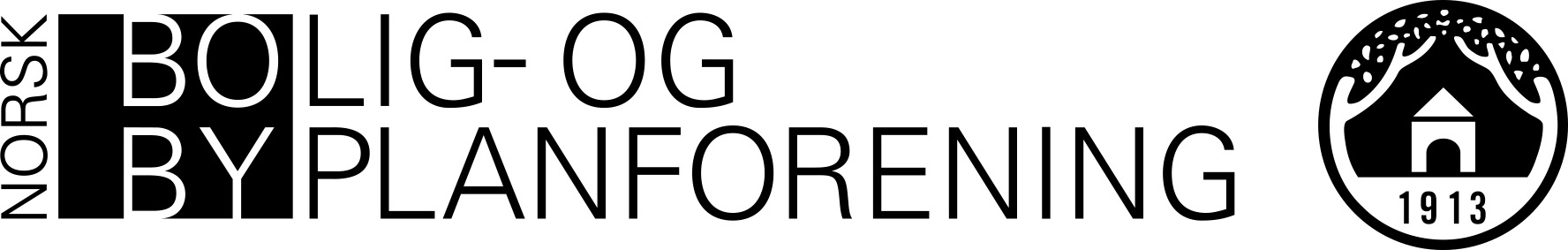 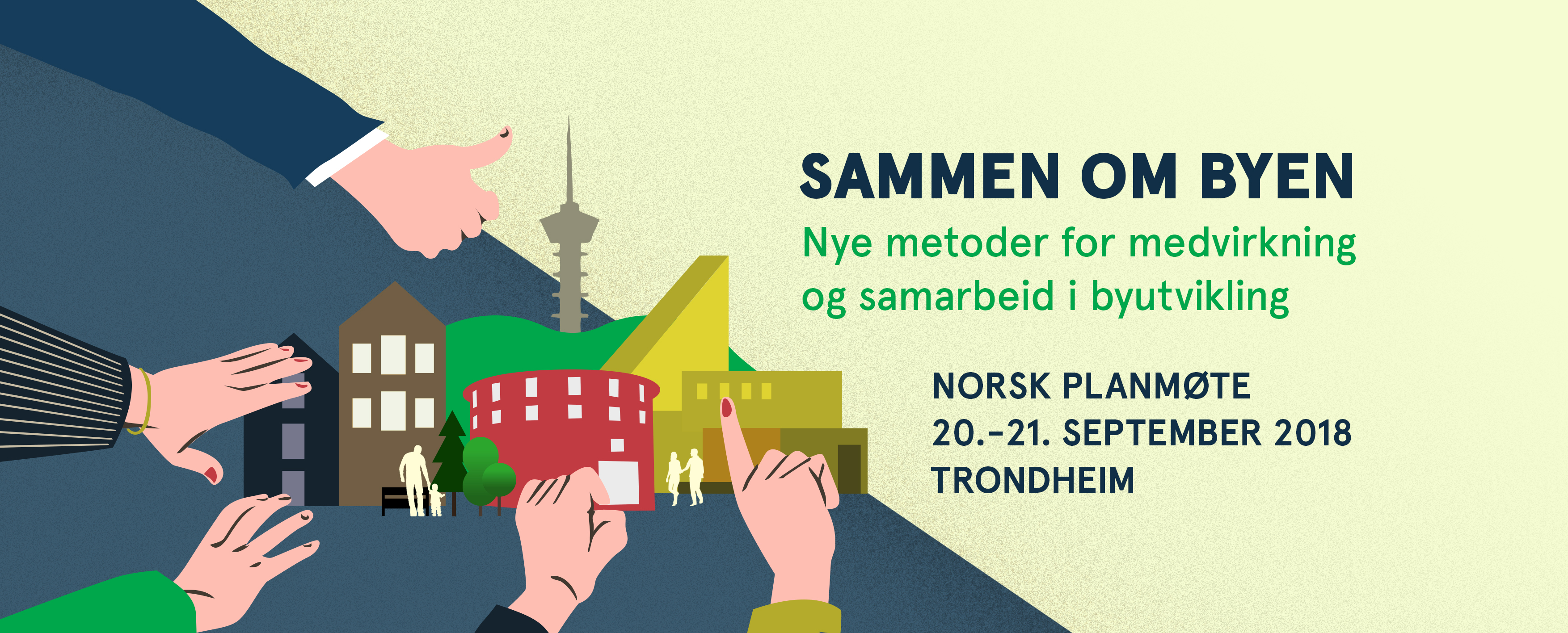 MOHOLT Studentby J
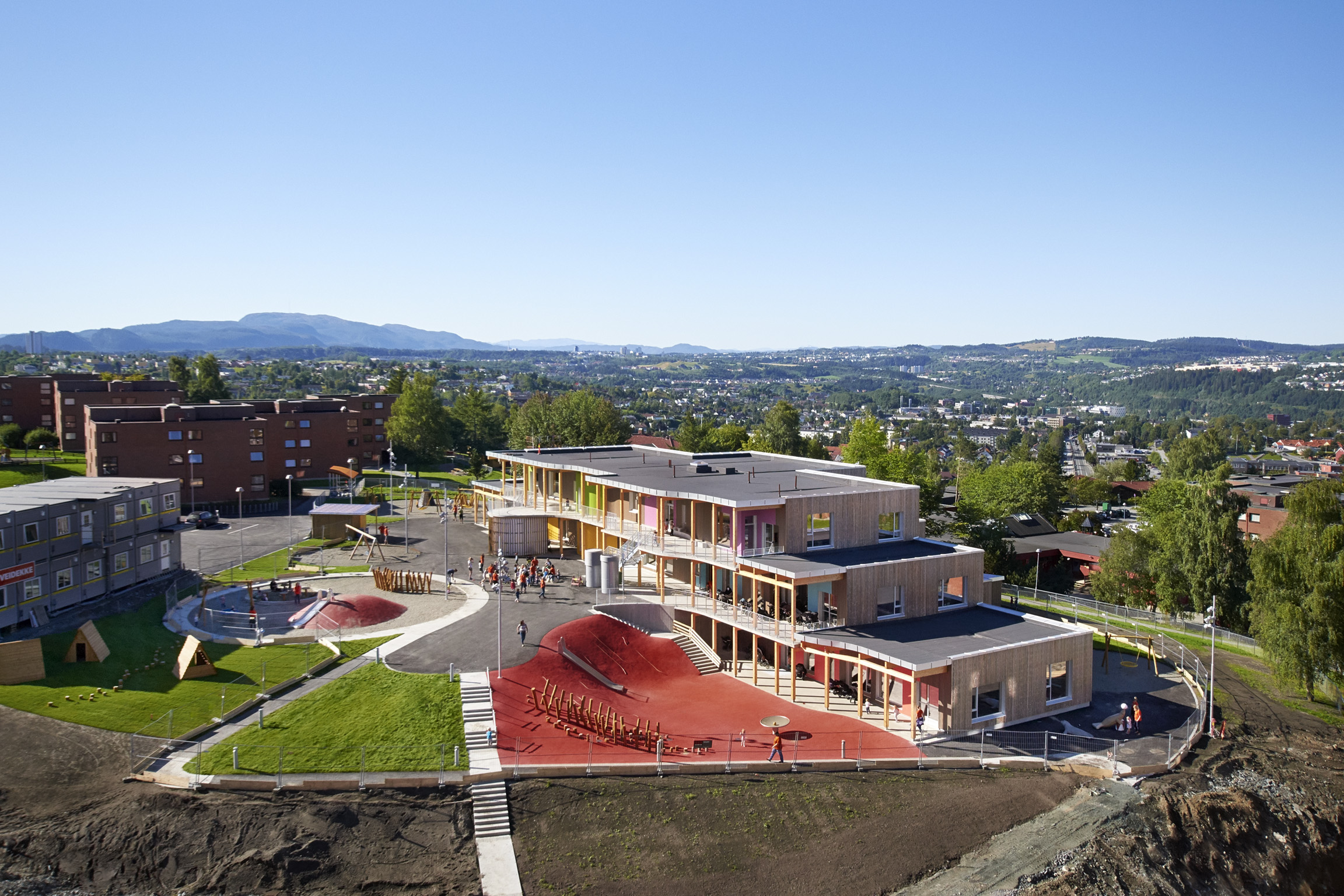 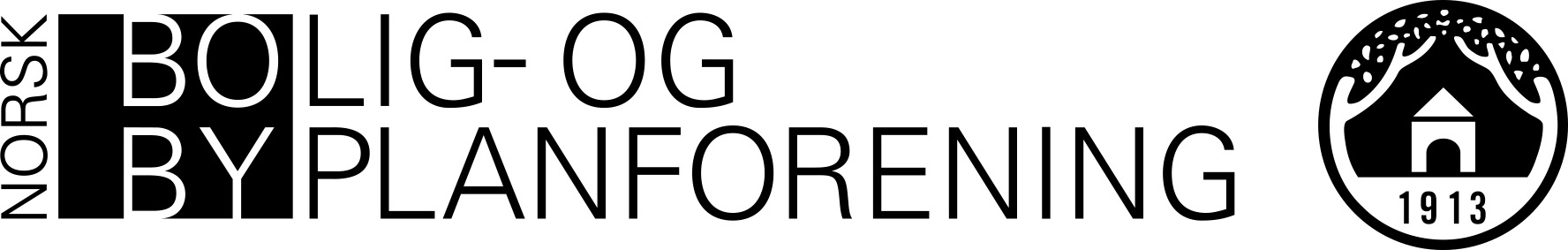 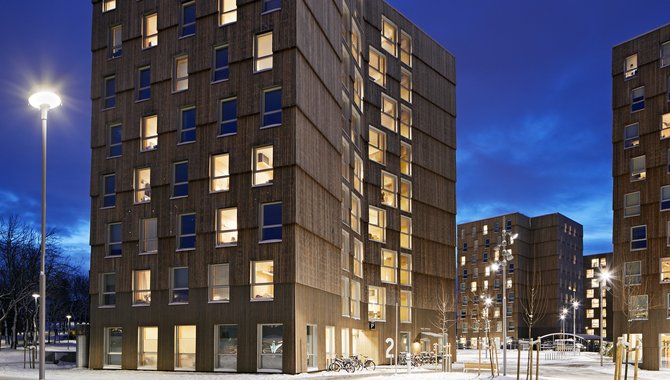 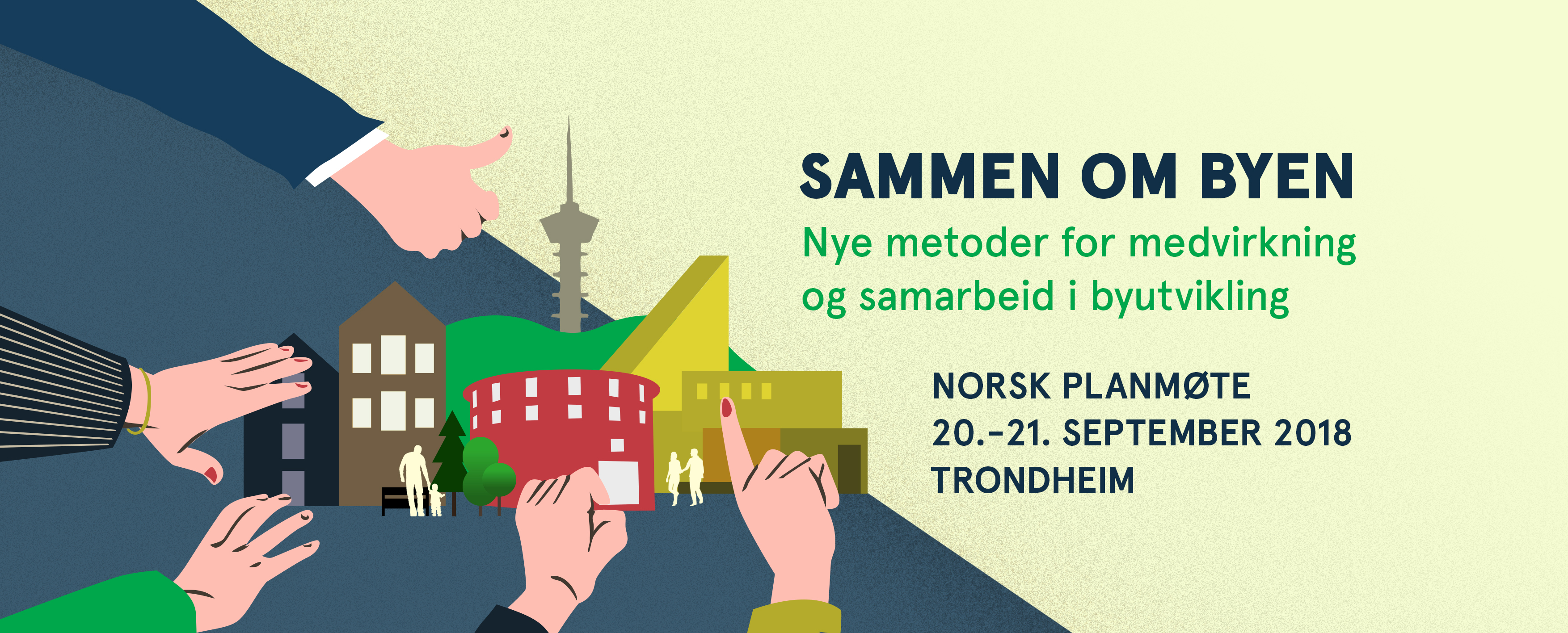 BOBY prisen 2018
Studentsamskipnaden i Trondheim & Co
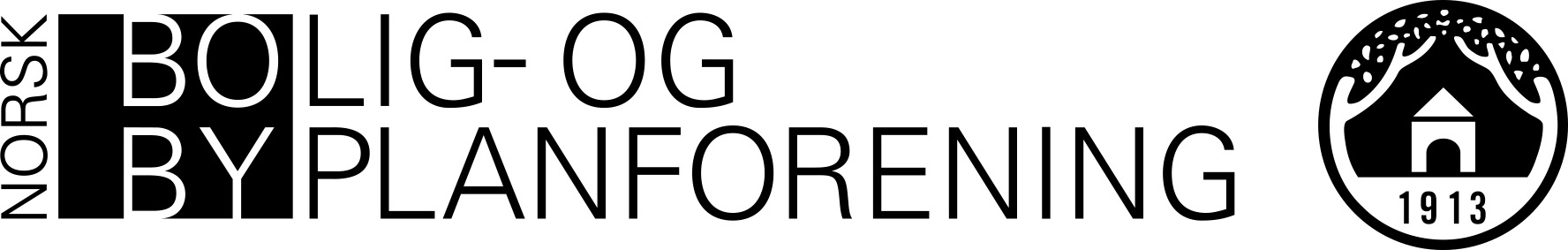 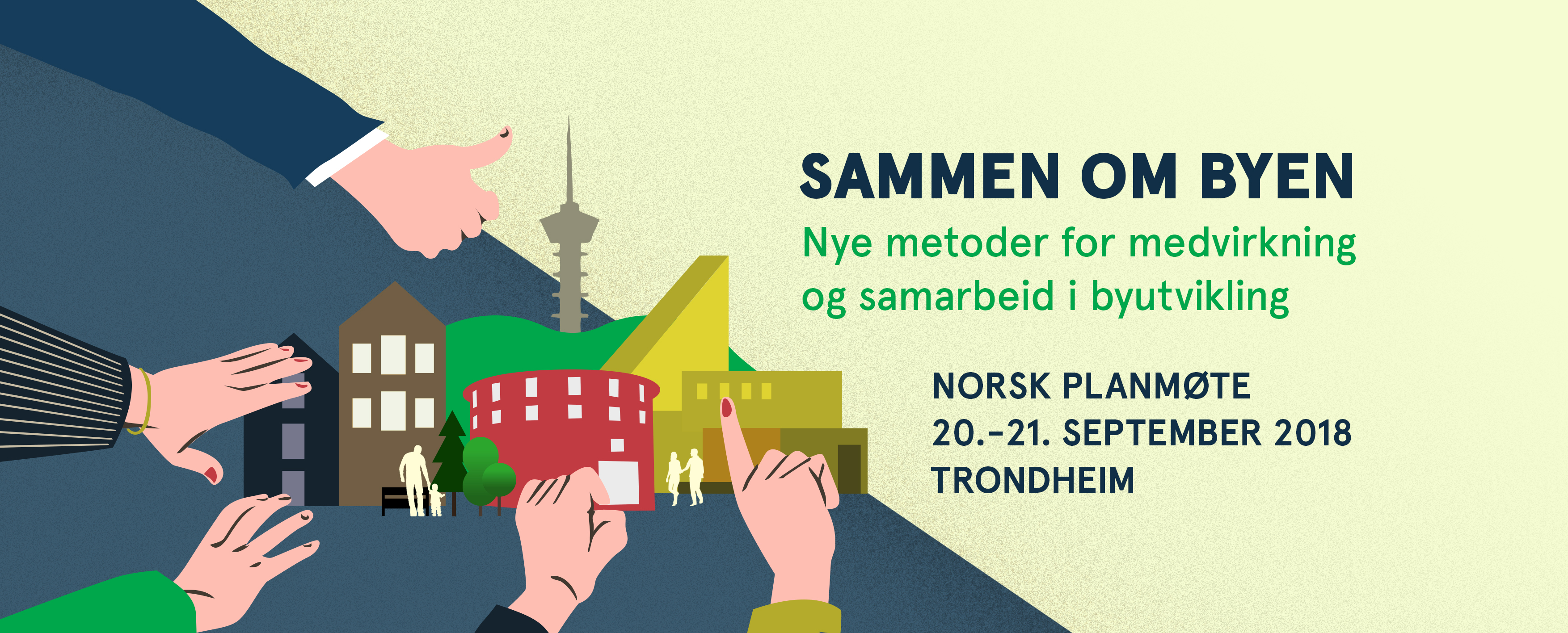 Hedrende omtale: 
Felles bystrategi for Kongsvinger
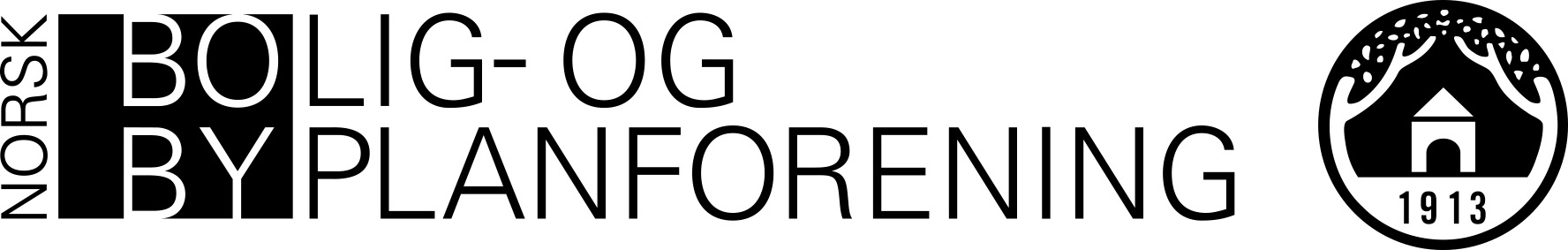 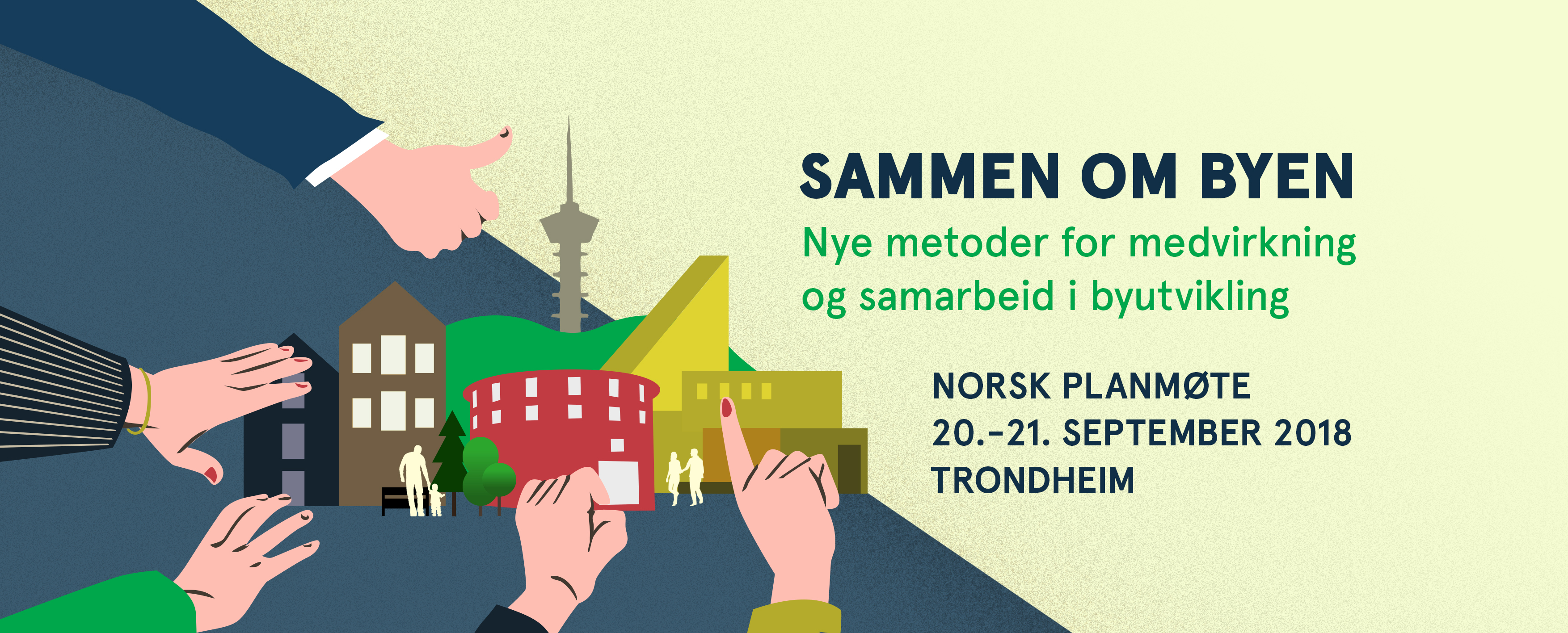 BOBY prisen 2018
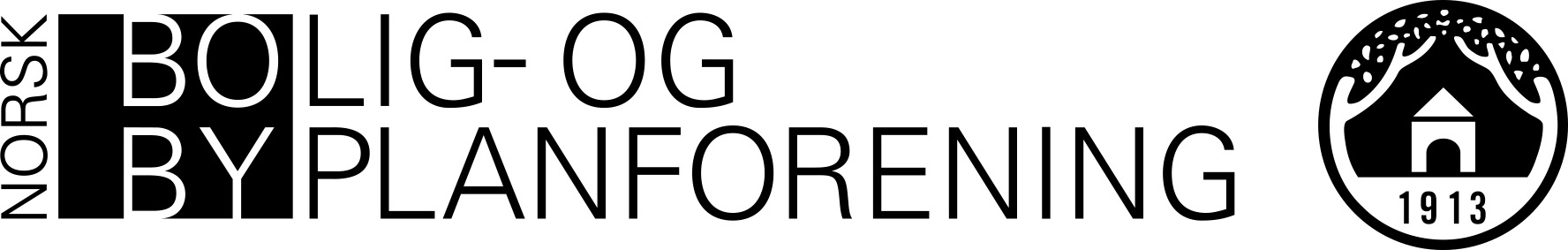 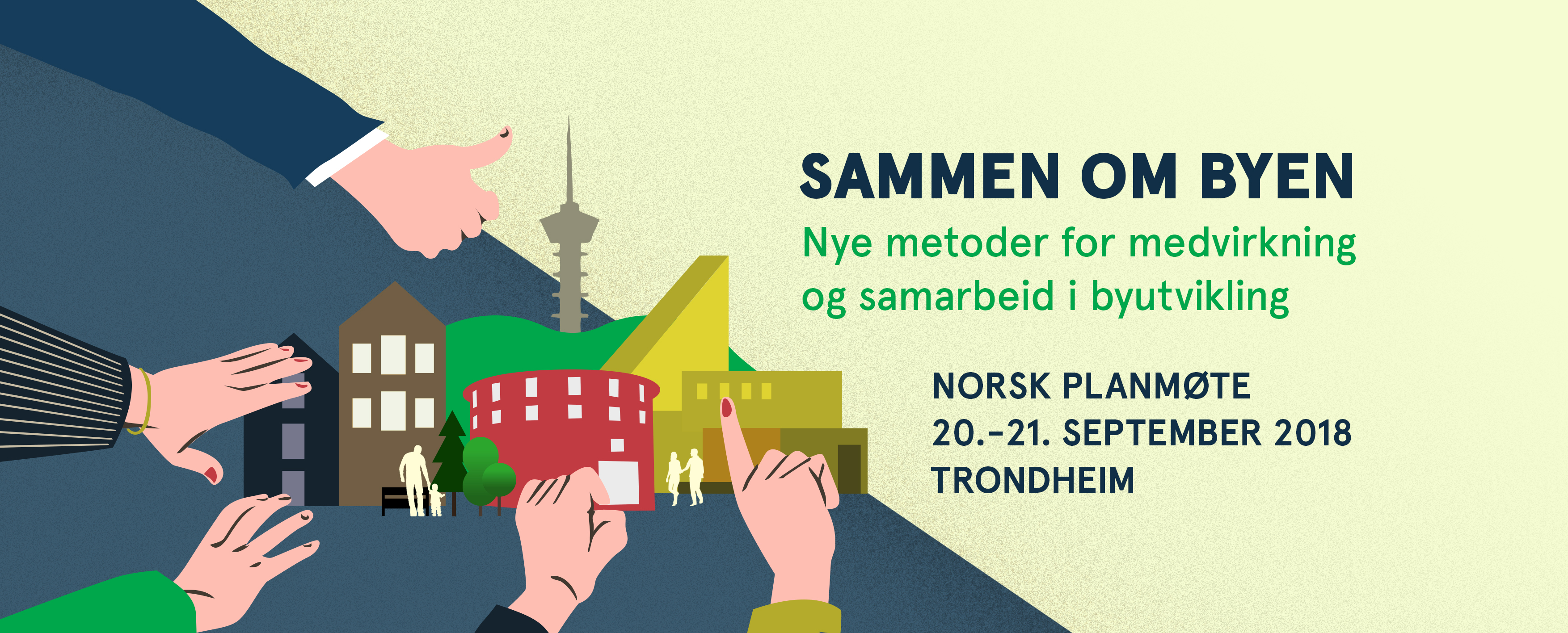 Hvorfor inkludere medvirkning?@@@@@@@@@@@@@@@@@@@@@@@@@
Positive bieffekter
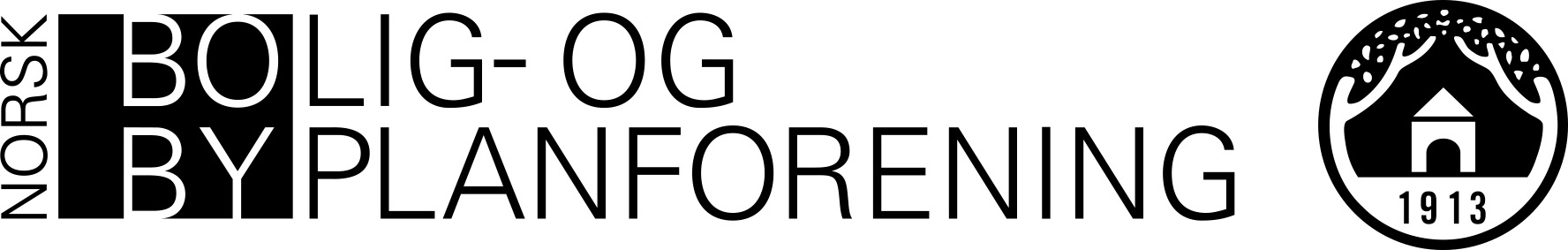 [Speaker Notes: Mitt syn på medvirkning er at det er til hjelp i komplekse og i kontroversielle planer, men også mindre reguleringsendringer.]
Utbyggingspress, demokrati og presedens
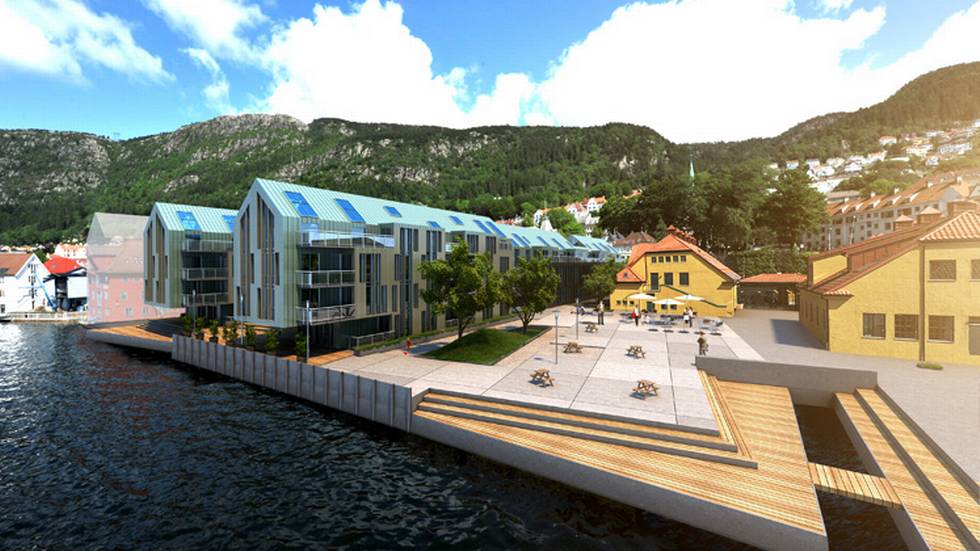 Sandviken Sjøfront.  Illustrasjon: Rambøll
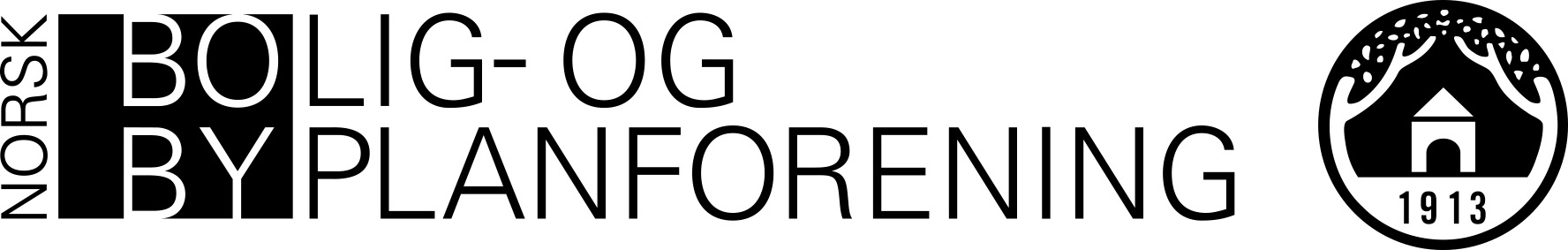 [Speaker Notes: Ikke bare …….har hatt funksjon som parkeringsplass, her var det lenge sesong-parkering for bobiler. Planlegging på dette stedet mellom fjord og fjell et steinkast fra Bergen sentrum var en nøye avveing mellom behov for bynære boliger, og demokrati og presedens.]
Hvorfor inkludere medvirkning?

 Ivareta demokratiet

 Forme bomiljøer som kan gis videre til neste generasjon

 Håndtere utbyggingspress

 Håndtere risiko for  presedens

Fordi  - strengt tatt  - den enes tiltak er den annes utsikt

 Hindre direkte berørte i å opptre upartiske

Minimere prosjektrisiko
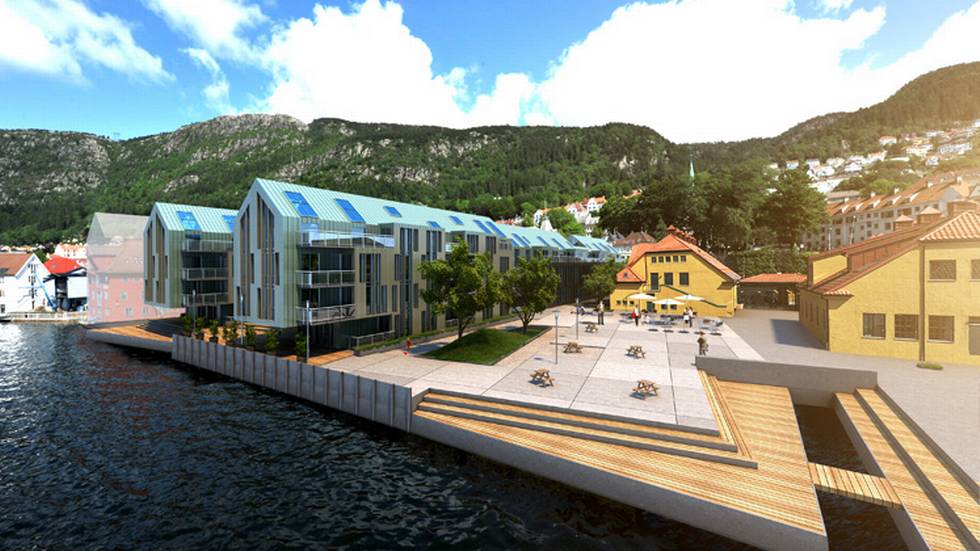 Illustrasjon: Rambøll
Utbyggingspress, demokrati og presedens
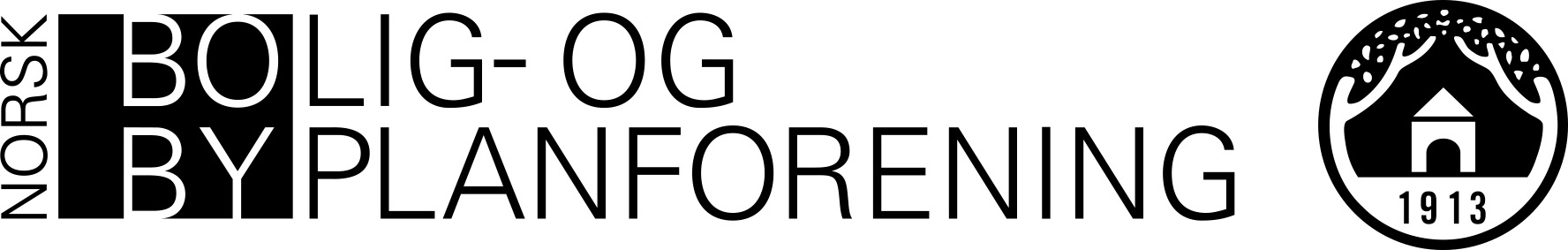 Positive bieffekter:

  Ulike parter faktisk møtes og fører dialog

  Oppsummerte  merknader får positivt formulerte kommentarer

  Opplysninger kommer frem som sparer tid og krefter i videre planprosess

  Politikere blir stolte av planprosessen som skapte den ferdige planen

  Sosial bærekraft skapes lokalt
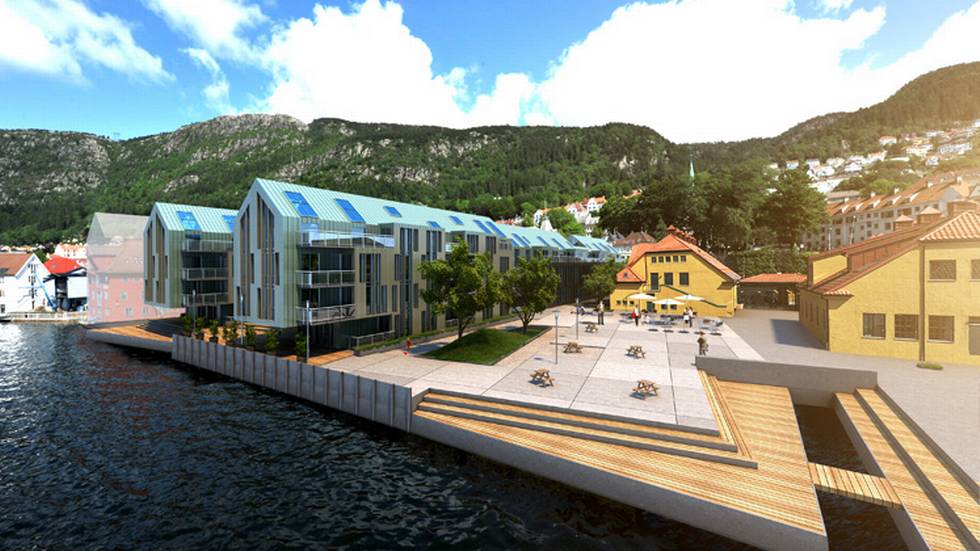 Illustrasjon: Rambøll
Utbyggingspress, demokrati og presedens
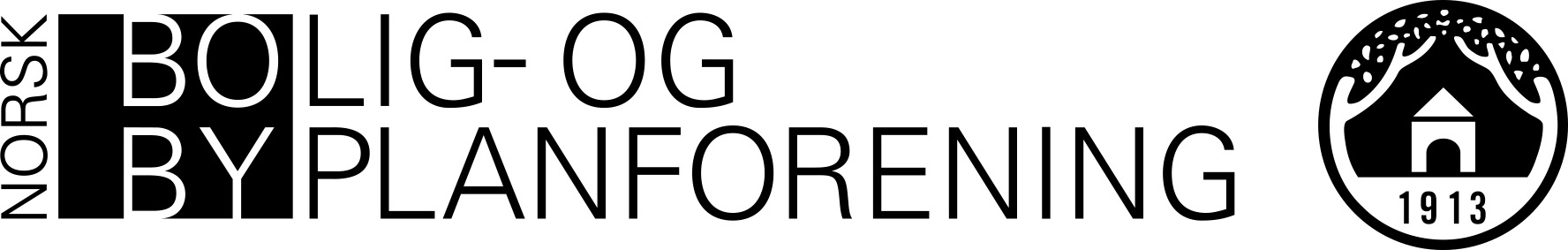 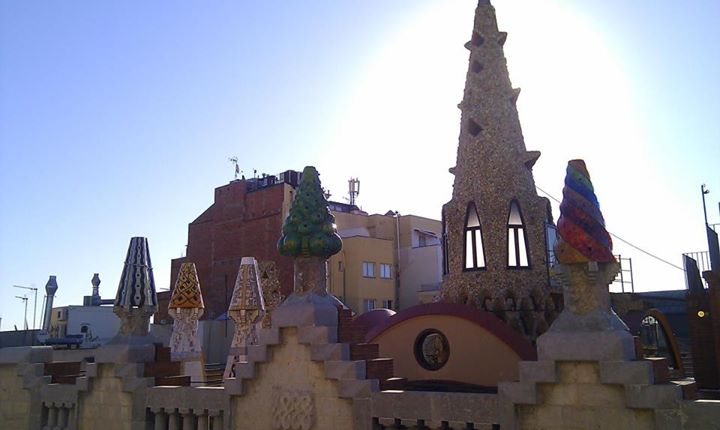 Utsikt og særpreg
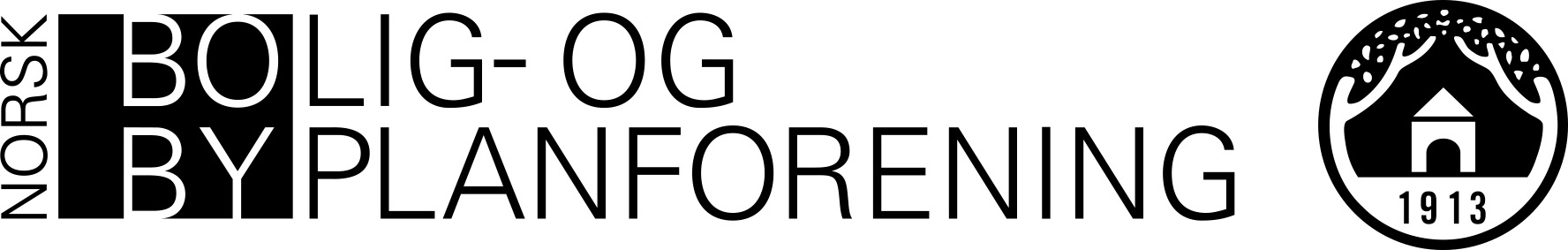 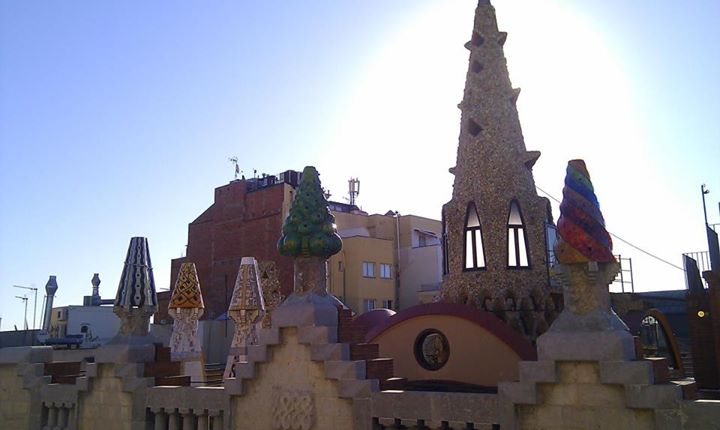 Hvorfor inkludere medvirkning?

 Gi gode bymiljø og bomiljø nødvendig vern

 Håndtere klimatilpassing, trusler eller naturkatastrofer

 Gi omgivelsene et nødvendig løft

 Fortette -  uten å ødelegge sosiale strukturer

 Sikre at regulerte grøntstrukturer og offentlige formål bedrer levekår lokalt
Utsikt og særpreg
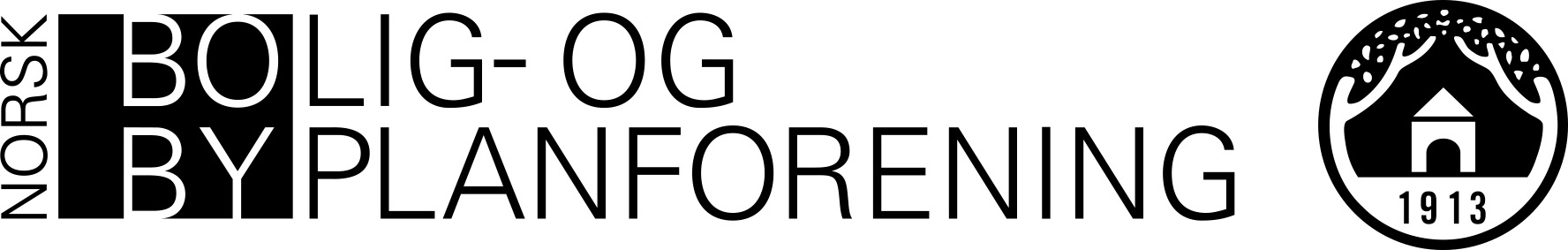 Positive bieffekter:

  Arkitektoniske fine bygninger og gode uterom blir realisert

  Barns omgivelser blir attraktive og varierte

  Nye idrettsanlegg realiseres med lav parkeringsdekning

  Kvalitetsstrategier settes ut i livet på tvers av eierstrukturer og budsjetter

  Flotte kulturminner og kulturmiljøer får nytt liv
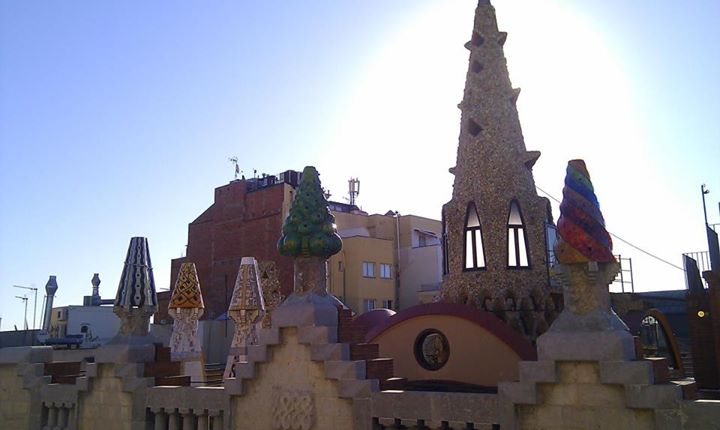 Utsikt og særpreg
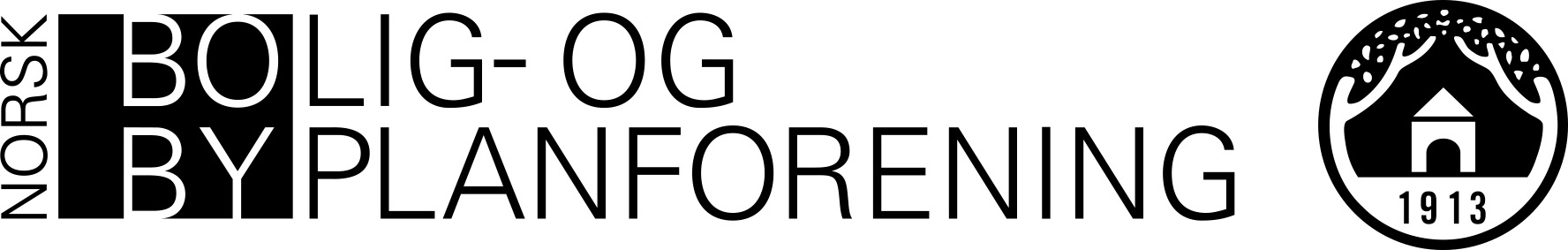 Allmenn ferdsel og estetikk
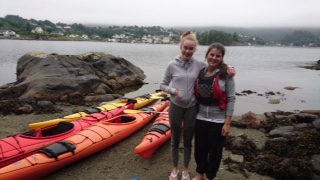 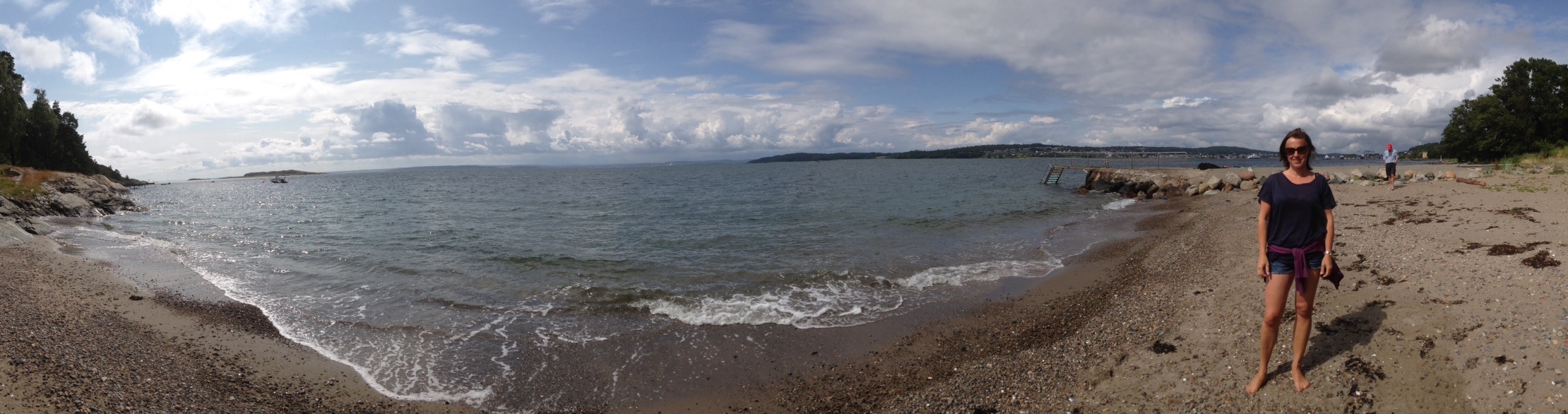 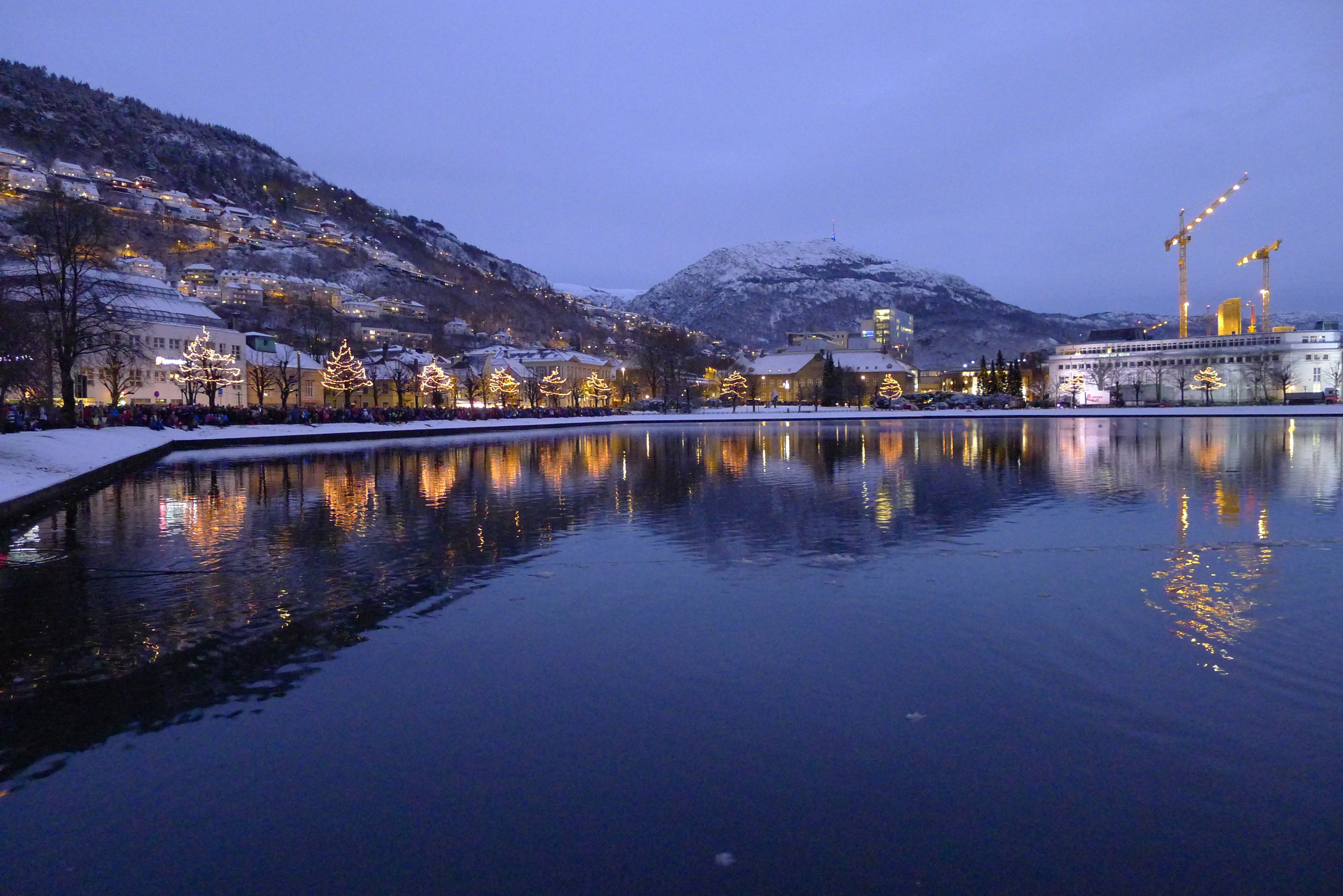 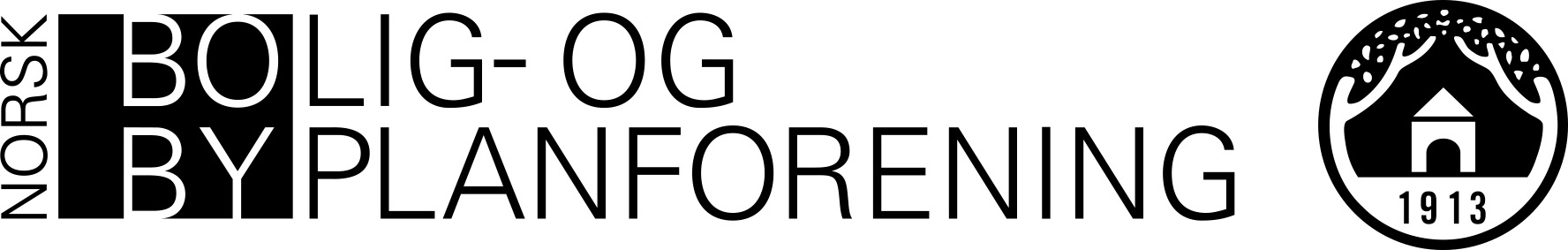 Hvorfor inkludere medvirkning?

 Pga internasjonale bærekraftsmål 

 Håndtere integrering og/ eller forebygging av segregering

 Ivareta mobilitet

 Fortette uten å forringe andres eiendom

 Håndtere forandring som tvinger seg frem
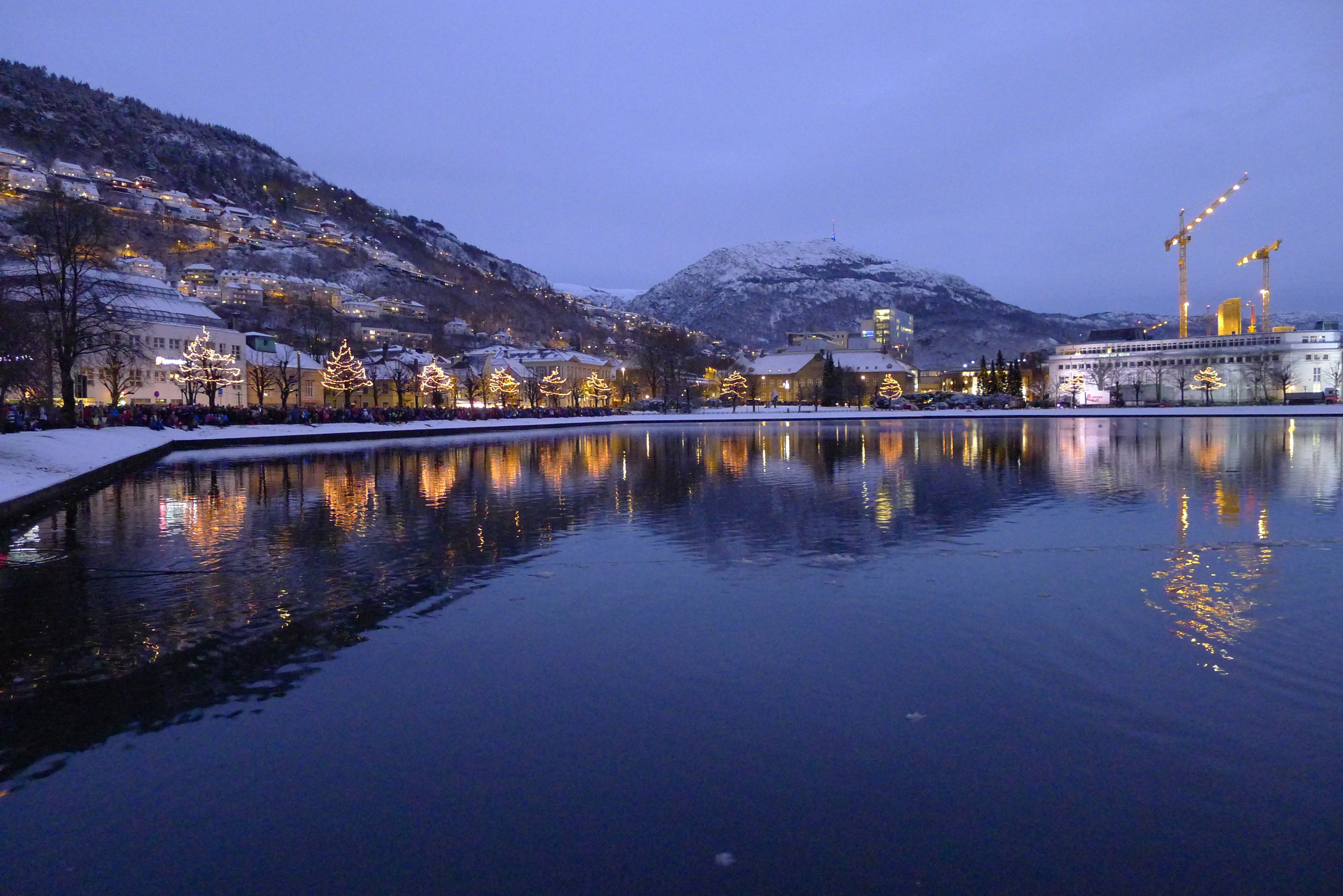 Allmenn ferdsel og estetikk
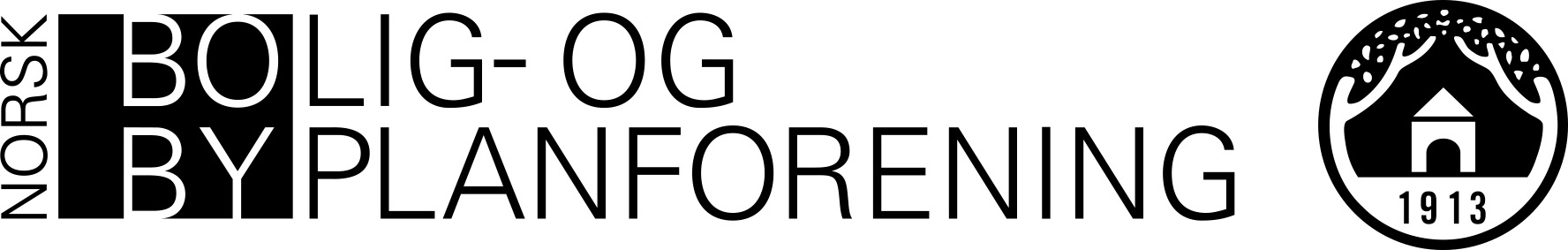 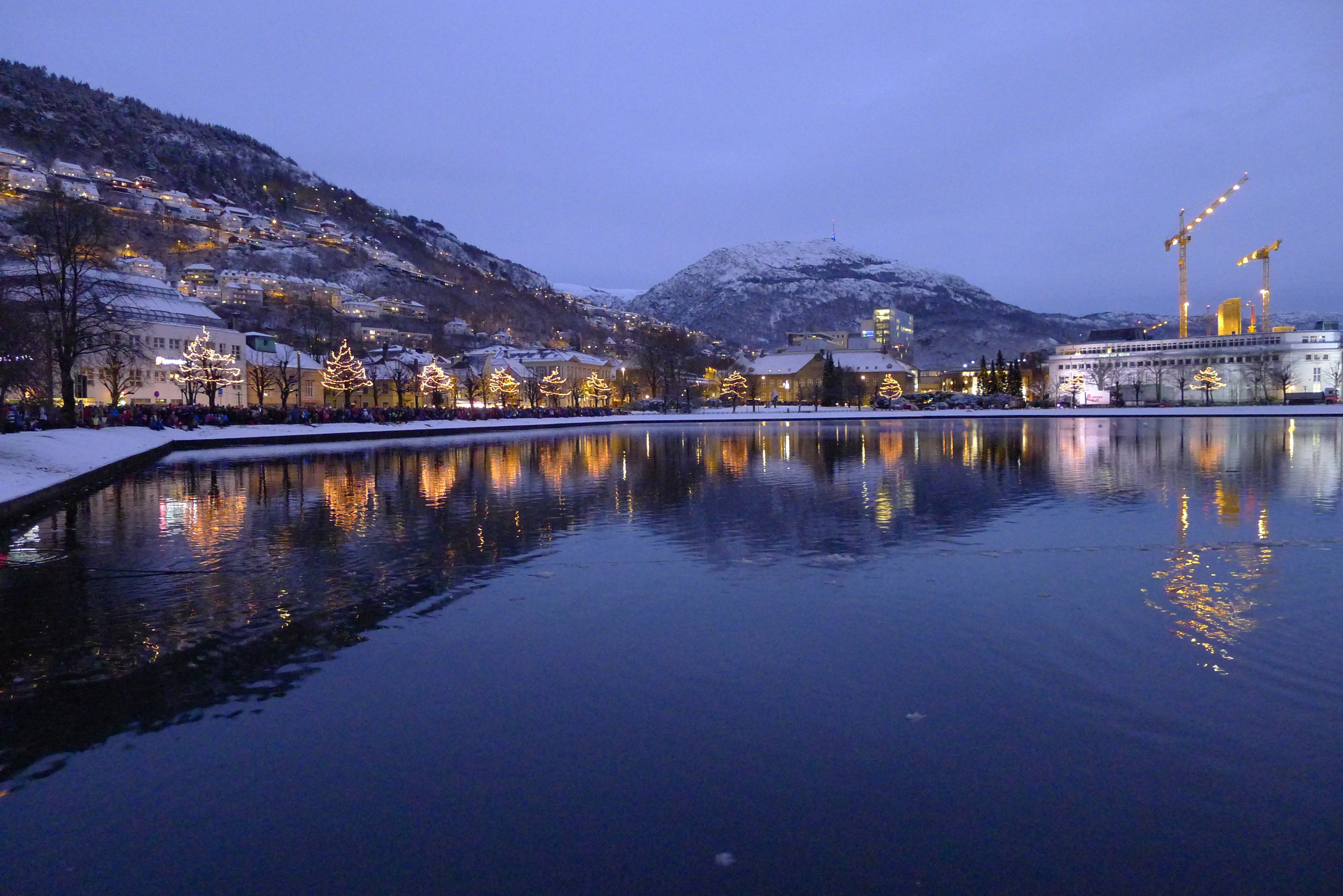 Positive bieffekter:

 Planinitiativ får positiv dekning i avisene

  Sosiale strukturer får nytt liv

  Folkehelsen bedres

  …..  ?

 Samskaping gir merverdi
Allmenn ferdsel og estetikk
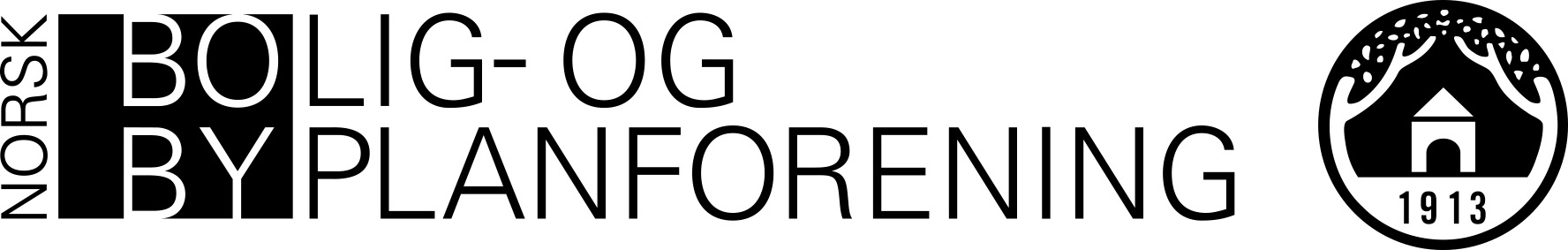 Medvirkning i Bolig- og Byplanforeningen
Norsk Planmøte 2018
Urban October
L A N D S S T Y R E T
Lokal aktivitet + Habitat N 


Komiteer, utvalg og samarbeid
Sosiale medier

 IFHP Norden

PLAN tidskriftet
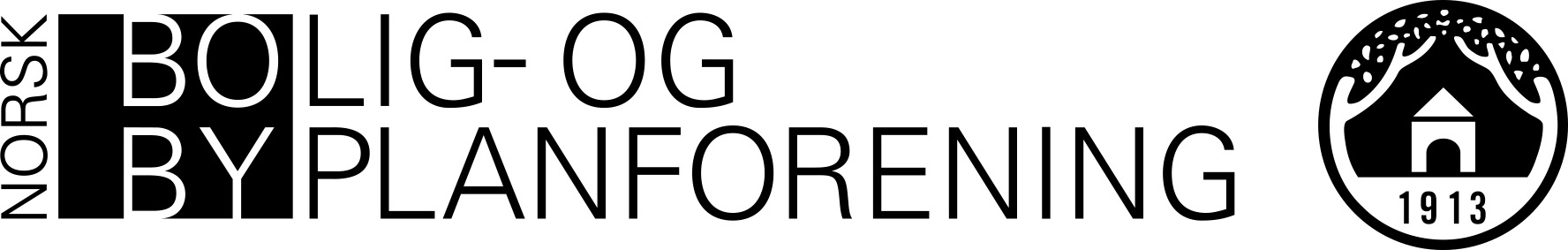